GO Team Meeting #2
Where we are – Where we’re going
Where We Are
Our strategic plan is the guide for the work we’re doing in the school.  By monitoring the plan and ranking priorities, we can all work towards the common goals.  Using the priorities in the strategic plan, the school leadership team developed a Continuous Improvement Plan (CIP) for the current school year.
Timeline for GO Teams
You are HERE
3
Discussion Items
Current Strategic Plan

Continuous Improvement Plan
	Needs Assessment
	SMART GOALS
	Monitoring Measures

MAP Data
	Data Protocol
4
CurrentStrategic Plan
2021-2025
Herman J. Russell West End Academy
Mission: We, the faculty, staff and community of Herman J. Russell West End Academy are committed to working together relentlessly as we strive to continuously improve student achievement creating a momentous impact where every child's unique gift is nurtured.
Vision: We envision a professional learning community dedicated and committed to providing the right teaching for our students to get the right learning at the right time.
SMART Goals
LITERACY
NUMERACY
WHOLE CHILD & STUDENT SUPPORT
By May 2023, we will Increase the percentage of Developing and Above Learners on the GA Milestones ELA EOG by: ​
5 percentage points from 43% to 48% Developing+ Learners (6th) ​
5 percentage points from 49% to 54% Developing+ Learners (7th) ​
5 percentage points from 47% to 53% Developing+ Learners (8th)
Increase ADA from 81% to 85% by May 2023
​
By May 2023, we will Increase the percentage of Developing and Above Learners on the GA Milestones Math EOG by: ​
5 percentage points from 26% to 31% Developing+ Learners (6th) ​
5 percentage points from 48% to 53% Developing+ Learners (7th) ​
5 percentage points from 35% to 40% Developing+ Learners (8th)
School Strategies
APS Strategic Priorities &  Initiatives
School Strategic Priorities
1a. Implement with fidelity APS Instructional Practices and Units of Study with an emphasis on literacy and math 
1b. Implement Lexile monitoring, vocabulary strategies, daily reading and writing, CER strategy and utilization of components of the writing rubric in all content areas including connections classes
 1c. Use math manipulatives to move students from the concrete to the representational and abstract 1d. Incorporate a cumulative spiral review of computation skills to re-teach basic math concepts from previous grade levels as well as review on grade level standards. 
2a. Increase the number of SWD students in the inclusion setting to ensure that the students receive standards based instruction in core content 
2b. Increase the usage of instructional software to address the reading and math deficits of SWD students according to an individualized learning plan 
3a. Create a STEM team comprised of the Principal, STEM Teachers-(Math, Science, Literacy and Technology) and Science/Math Instructional Coaches, STEM Support Specialist.
 3b. Provide on-going professional development for STEM teachers
 3c. STEM teachers work collaboratively to create and/or develop projects for STEM students
 3d. STEM students given opportunities to compete in local, district and national STEM competitions
 3e. Increase STEM students’ exposure to a unique and explicit curriculum (e.g. advanced academics, agriculture, biotechnology, computer programing engineering, and information technology)
Improve student mastery of core content knowledge (ELA/ Literacy, Math, Science & Social Studies) 
Close the Student Achievement Gap with Regular Education Students and Students with Disabilities 
Implement an effective STEM enriched curriculum to drive interdisciplinary and project-based teaching and learning approaches
Fostering Academic  Excellence for All  Data
Curriculum & Instruction  Signature Program
Building a Culture of  Student Support
Whole Child & Intervention  Personalized Learning
1a. Create a shared responsibility and commitment among staff and HJRWEA stakeholders, to the vision and mission of the school. 
1b. Create an environment where students and staff are engaged through an understanding and application of their strengths. 
1c. Implement Social and Emotional Learning (SEL) for students and staff to foster an environment of academic success and positive reinforcement (e.g. anti-bullying/cyber bullying forums, character ed., community service) 
1d. Create opportunities for staff to participate in professional development which aligns with our PBIS/SEL initiative (Mindset/ De-escalation Training) 
1e. Create additional student clubs and organizations that merges with S.T.E.A.M (Science, Technology, Engineering, Arts and Mathematics) and athletics.
Foster a positive school culture through a collaborative, inclusive, and responsive school culture embracing the diverse communities and stakeholders that comprise the Herman J. Russell West End Academy family
Equipping & Empowering  Leaders & Staff
Strategic Staff Support  Equitable Resource Allocation
Creating a System of  School Support
Strategic Staff Support
Equitable Resource Allocation
14
Herman J. Russell West End Academy
Mission: We, the faculty, staff and community of Herman J. Russell West End Academy are committed to working together relentlessly as we strive to continuously improve student achievement creating a momentous impact where every child's unique gift is nurtured.
Vision: We envision a professional learning community dedicated and committed to providing the right teaching for our students to get the right learning at the right time.
SMART Goals
LITERACY
NUMERACY
WHOLE CHILD & STUDENT SUPPORT
By May 2023, we will Increase the percentage of Developing and Above Learners on the GA Milestones ELA EOG by: ​
5 percentage points from 43% to 48% Developing+ Learners (6th) ​
5 percentage points from 49% to 54% Developing+ Learners (7th) ​
5 percentage points from 47% to 53% Developing+ Learners (8th)
Increase ADA from 81% to 85% by May 2023
​
By May 2023, we will Increase the percentage of Developing and Above Learners on the GA Milestones Math EOG by: ​
5 percentage points from 26% to 31% Developing+ Learners (6th) ​
5 percentage points from 48% to 53% Developing+ Learners (7th) ​
5 percentage points from 35% to 40% Developing+ Learners (8th)
APS Strategic Priorities &  Initiatives
School Strategic Priorities
School Strategies
1. Prepare and develop knowledgeable staff focused on quality teaching 
2. Build teacher capacity in core content areas (ELA, Math, Science & Social Studies) 
3. Recommend high-quality staff for vacant positions
1. Provide instructional resources (personnel, time, and technology, and materials) to support teacher efficacy and student achievement through professional learning and monitoring. 
2. Provide high quality job embedded professional learning regarding Standards Based Instruction, APS Definition of Teacher Excellence and Mathematical Practices. 
3a. Recruit and retain high quality teachers who contributes in student’s extra-curriculum activities beyond the school day ( e.g. mentorship opportunities, athletic coaches, club/organization sponsors) 
3b. Check professional references and look at previous student performance data, if applicable 
3c. Model a lesson as a component of the interview
Equipping & Empowering  Leaders & Staff
Strategic Staff Support  Equitable Resource Allocation
1. Ensure systems and resources are aligned to school priorities
Creating a System of  School Support
Strategic Staff Support
Equitable Resource Allocation
1a. Build and align systems and resources to identify and address root causes to promote social and academic growth 
1b. Build systems and resources to support core academics and STEM implementation
14
Continuous Improvement Plan
SY 2022-2023
Herman J. Russell West End Academy
Needs Assessment
Jamboard Link
[Speaker Notes: Notes for School CIP Teams: After completing your Comprehensive Needs Assessment ( data protocol), you will come here and identify some strengths and opportunities/challenges you have observed from the data. The priority areas are Literacy, Numeracy, and Whole Child & Student Support. Identify an overarching need for each area. Formulate a problem statement for each area. Make sure the problem statement meets the criteria. Refer to your CIP resources.]
Herman J. Russell West End Academy
Goals
[Speaker Notes: Notes for School CIP Teams: On this slide you will identify SMART goals for each priority area and how you will monitor progress towards those goals]
Our CurrentProgress Monitoring Measures
Literacy &
Numeracy
Whole Child
Weekly Attendance Team Meetings
Monthly Attendance Incentives
Alternatives to Suspension
Training for staff on Restorative Practices
Training for teachers on No-Nonsense Nurturer to establish the a culture for learning
Wednesday Mentoring Sessions and more opportunities for STEM Clubs
Utilizing district curriculum (Amplify) with fidelity
Monitoring and tracking Intervention usage by student
Training on Personalized Learning (Targeted Instruction & Student Reflection) 
 Adequate planning time for teachers to internalize units & lessons
11
MAPS Data
1st Administration
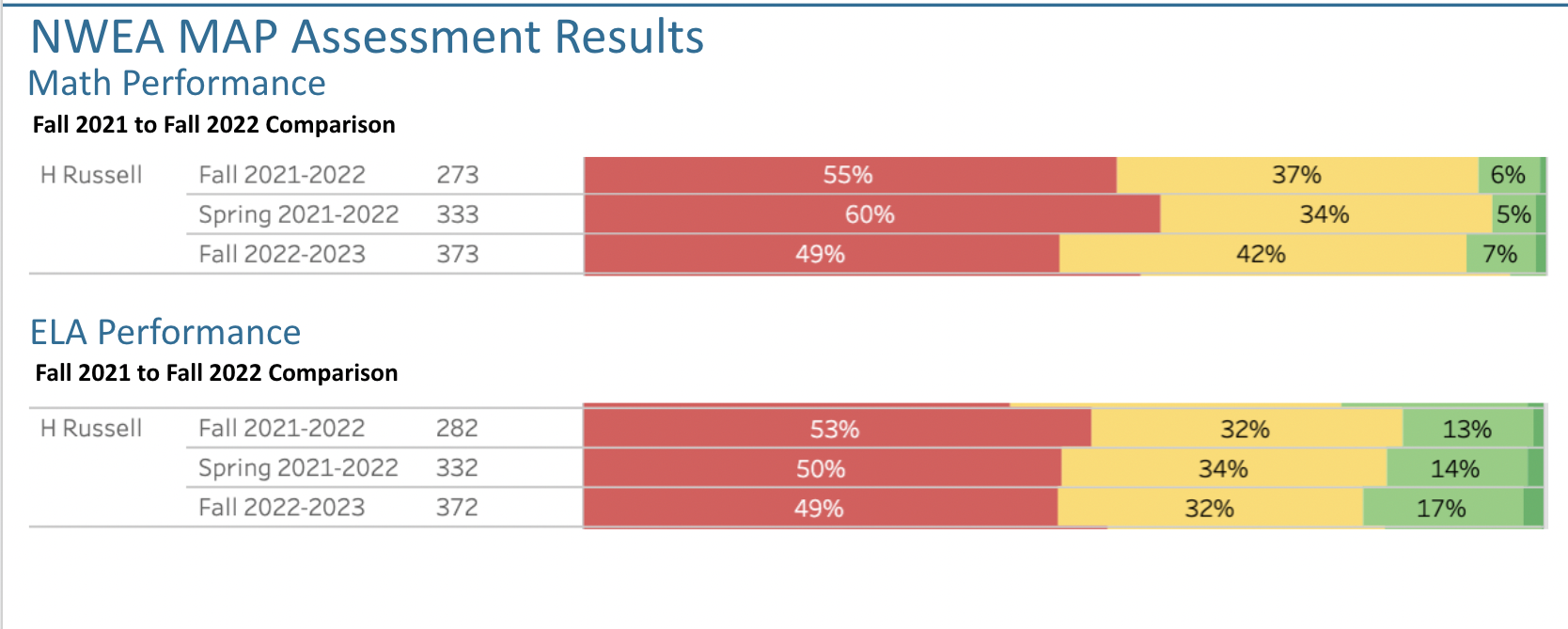 GO Team Discussion:Data Protocol
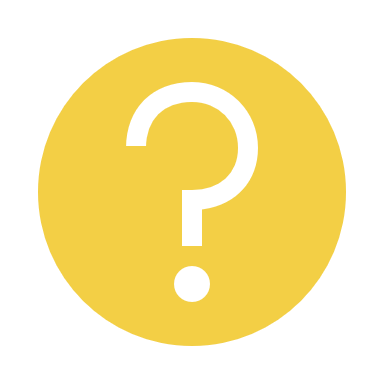 What do you notice?

What are your wonderings?

What additional questions do you have?
14
Strategic planning will help you fully uncover your available options, set priorities for them, and define the methods to achieve them.
Robert J. Mckain
9/3/20XX
15
Where we’re going
At our next meeting(s) we will discuss how our data is aligning to our strategic plan and determine if we need to make any adjustments. 
Before the end of Fall Semester, we will take Action (vote) on ranking our strategic priorities for the 2023-2024 school year.
Let me or the Chair know of any additional information you need for our future discussion.
16
Thank you
17